Open Data Versus Patron Privacy: A Fine BalanceOntario Library Association January 30, 2019Presented by Sujoy Chatterjee Data Governance and Privacy Risk AdvisorToronto Public Library
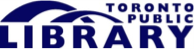 1
Background on Open Data
Definition 

“ Open Data is data that can be freely used, reused and redistributed by anyone, subject only, at most, to the requirement to attribute and share-alike” – The Open Data Handbook
2
TPL Approach to Open Data
3
Open Data Portal 
https://opendata.tpl.ca
Ability to layer TPL Data sets with City of Toronto Data providing insights on library use

Real-time data sets of what TPL users are searching for
http://dashboard.tpllabs.ca/index.html

TPL Subject Map: http://rhydomako.ca/tpl-catalogue-map/
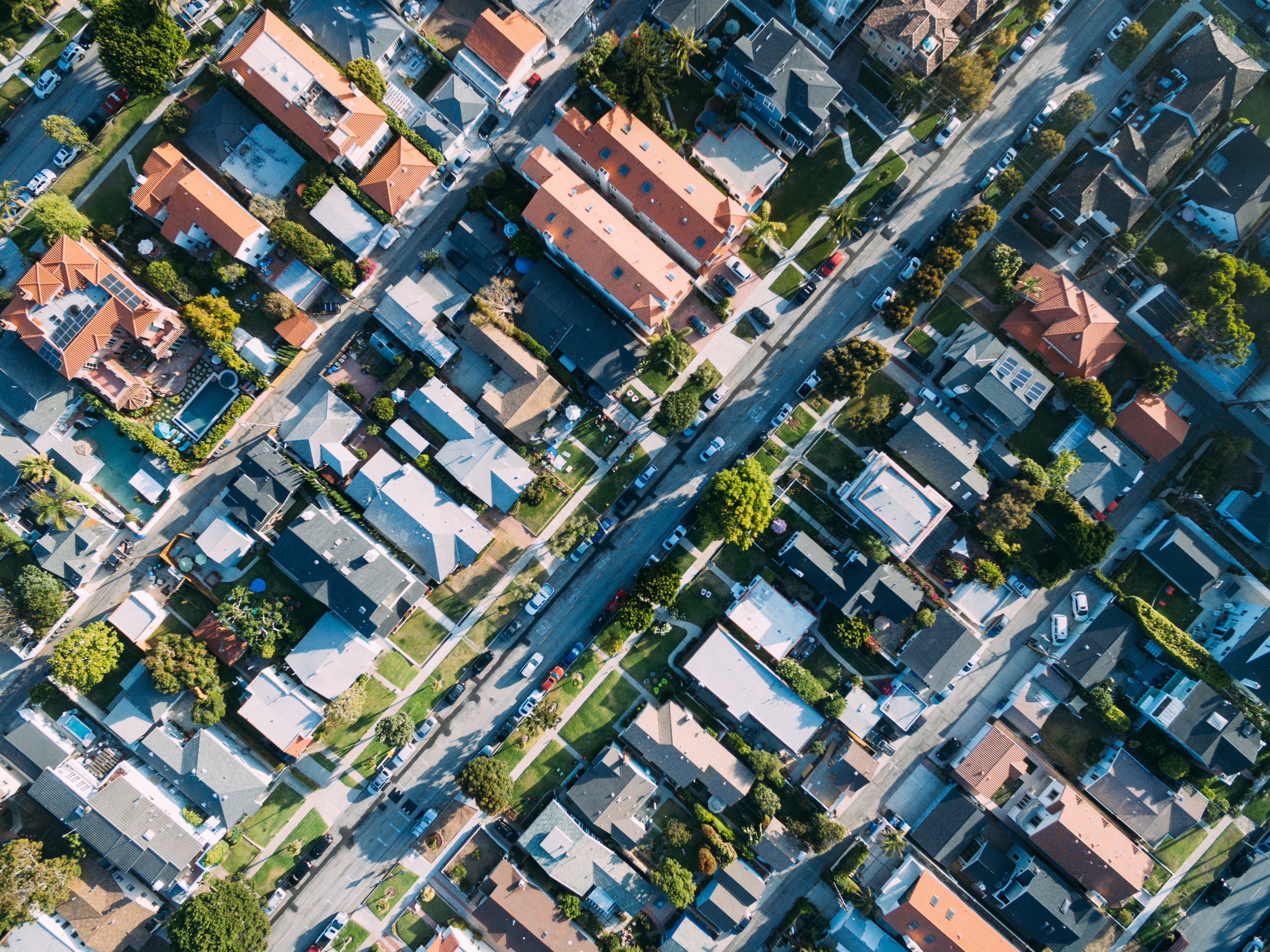 4
Privacy and Open Data
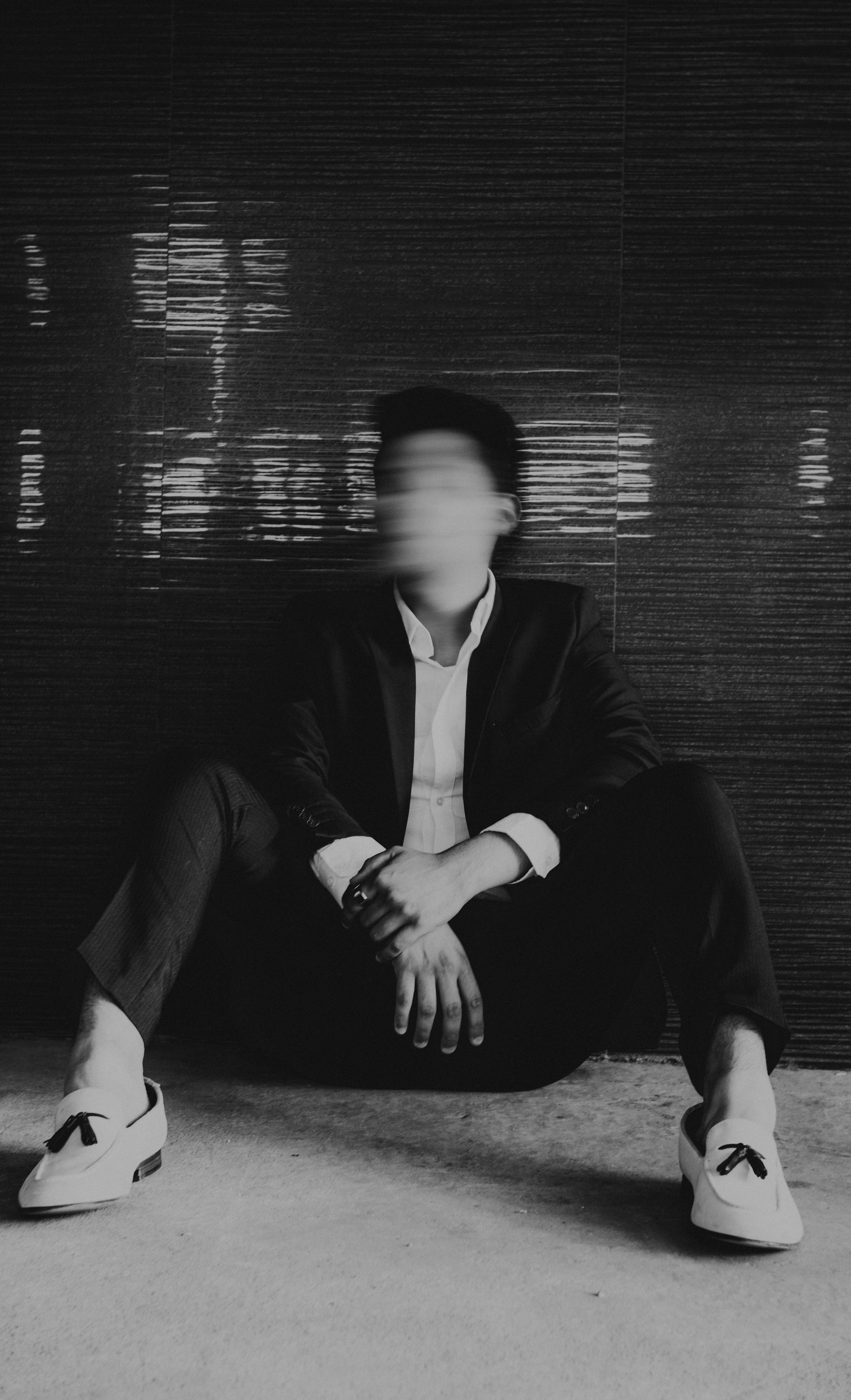 De-identified or anonymized data
Data minimization: limiting what is collected in the first place 
Data that is relevant and necessary
5
Data De-identification
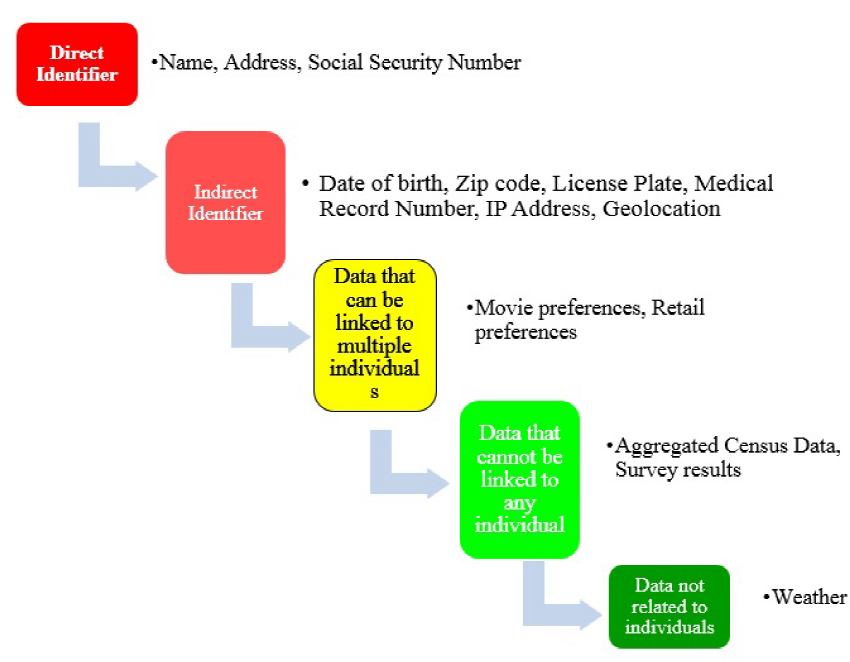 Adapted from Lubarsky, 2017
6
Issue: anonymizing open data and re-identification
Open data is freely manipulated, no restrictions 
Recombination and re-identification of the individual 
Machine Learning applied to data re-assembly
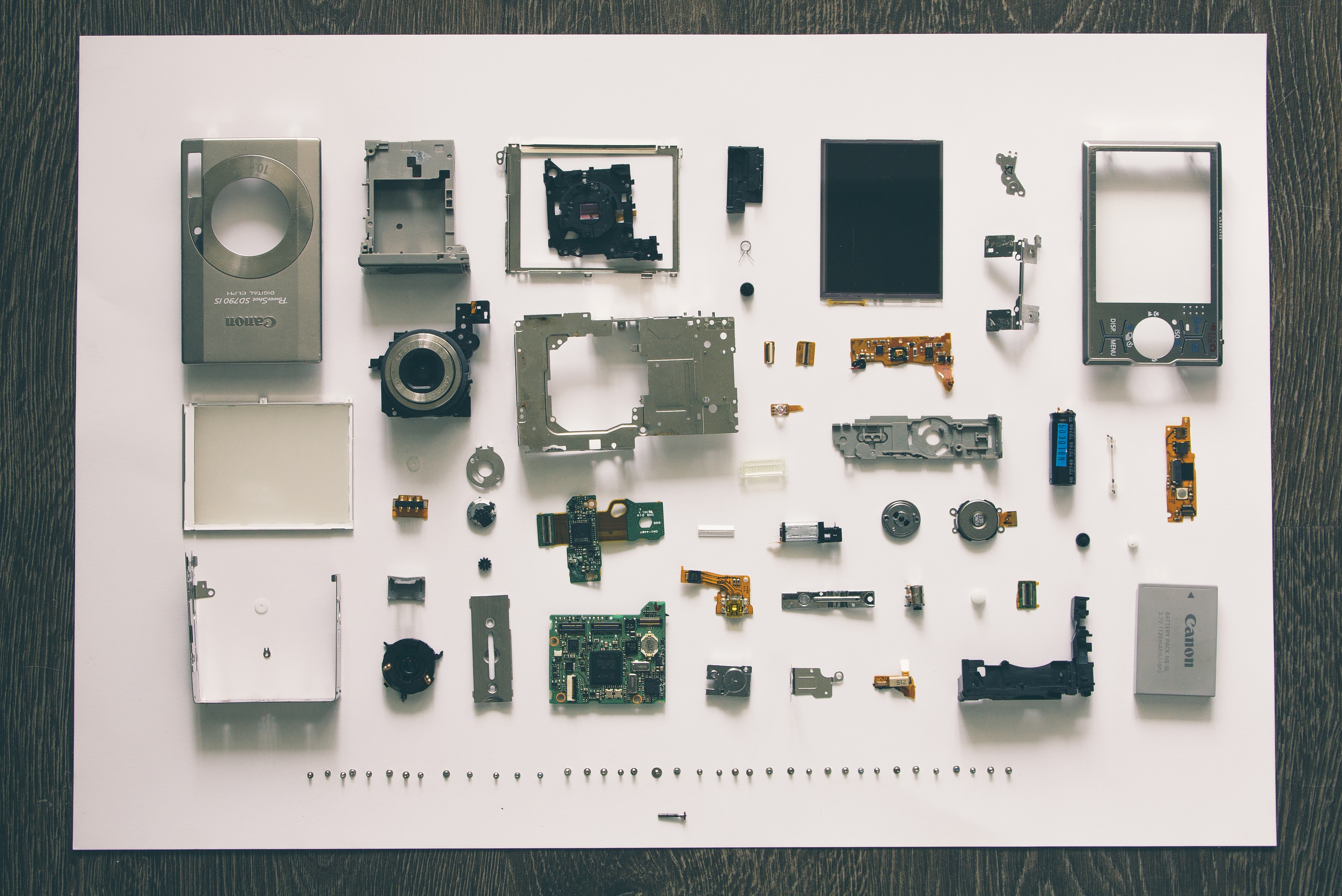 7
Response to re-identification
Responding to information held by libraries
“Myth of easy re-identification” 
Data sharing agreements which limit secondary use of data 
Value of de-identified data sets
8
Main Points and Conclusion
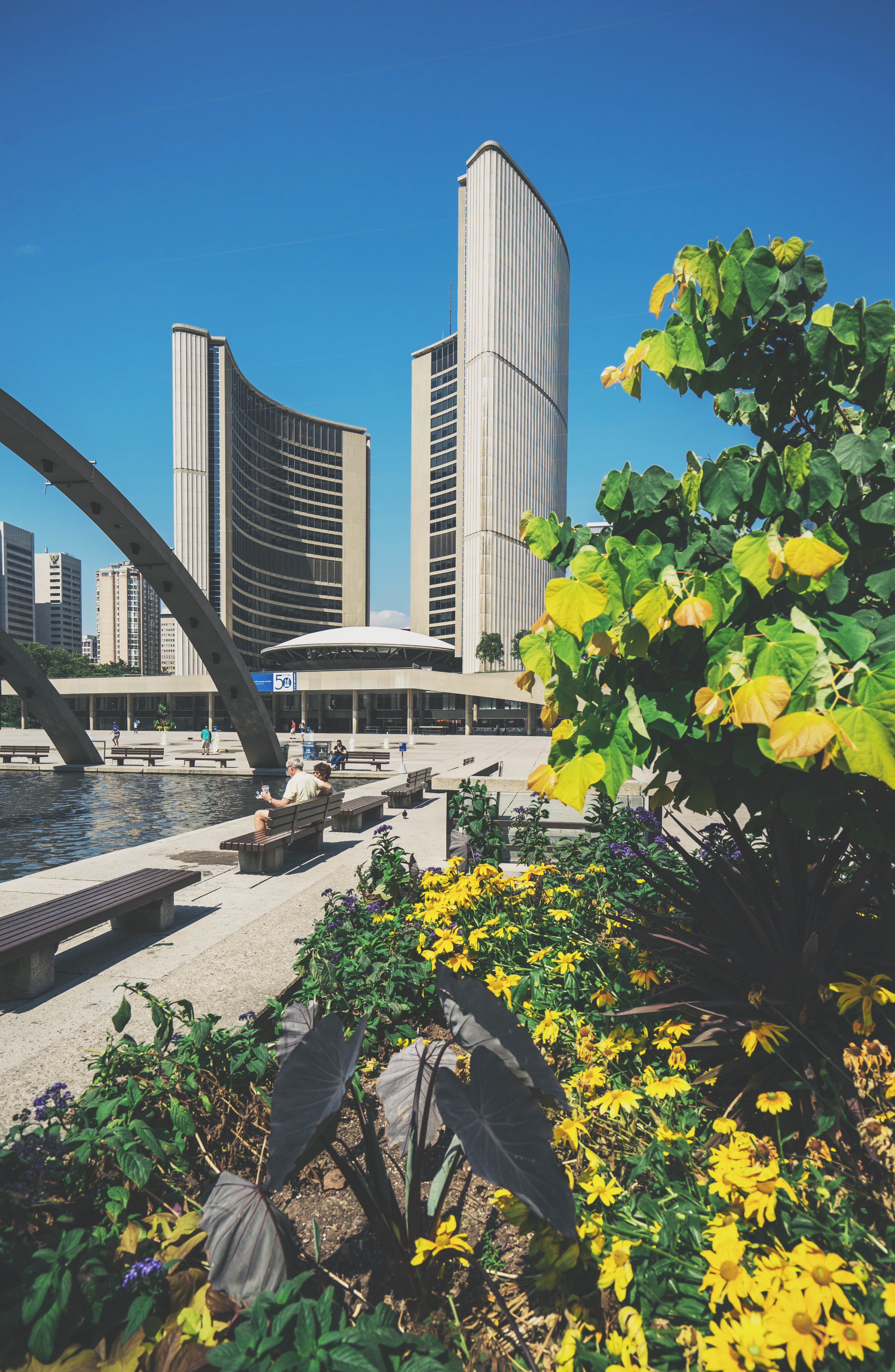 Open Data is part of transparent and accountable governance 
Today’s techniques of re-identification can nullify scrubbing and compromise privacy, however re-identification is difficult
9
Questions?
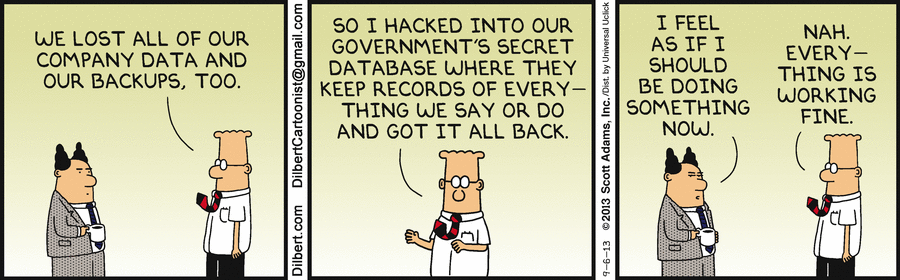 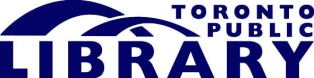 10
Acknowledgements
Special thanks to Elizabeth Glass, Suzanne Millar, Antonia Castro and Carmen Ho for their support in helping to prepare this presentation. 

Thank you to Michelle Arbuckle and the OLA conference organizers for their support 

All photos are sourced, license free from www.unsplash.com: Thank you to contributors Christophe Hautier, Jeremy Perkins, Ashkan Fourzani, Rawpixel, Jesus Rocha, Vadim Sherbakov, Jack Kaminski, Paul Hanaoka, and Scott Webb. 

Scott Adams Inc., 2013. https://bigdata-madesimple.com/dilberts-20-funniest-cartoons-on-big-data/
11
References
Cavoukian, Ann, and Khaled El Emam. Dispelling the Myths Surrounding De-Identification. Information & Privacy 	Commissioner of Ontario, June 2011, fpf.org/wp-content/uploads/2011/07/Dispelling the Myths Surrounding 	De-identification Anonymization Remains a Strong Tool for Protecting Privacy.pdf 

City of Toronto. “Open Data Master Plan.” Open Data Master Plan - City of Toronto , City of Toronto , 10 Jan. 2017, 	www.toronto.ca/city-government/data-research-maps/open-data/open-data-master-plan/.

De Montjoye, Yves-Alexandre et al., “Unique in the shopping mall: On the reidentifiability of credit card metadata”, (2015) 347: 6221. Science. 

Lubarsky, Boris. Re-Identification of “Anonymized” Data. (2017) 202 Georgetown Law Technology Review.

Ohm, Paul. Broken Promises of Privacy: Responding to the Surprising Failure of Anonymization. (2010) 57
	UCLA L Rev 1701.
12